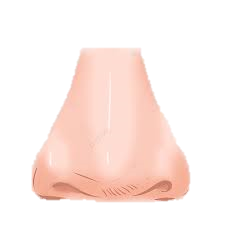 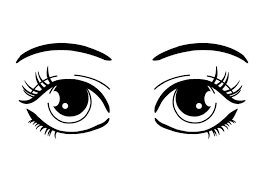 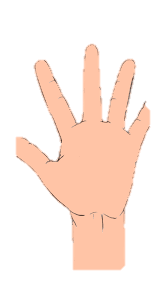 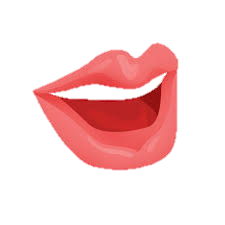 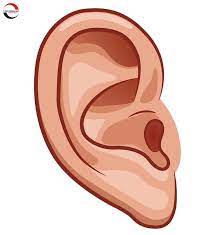 Bé hãy chọn bộ phận có tác dụng quan sát, nhìn thấy sự vật xung quanh
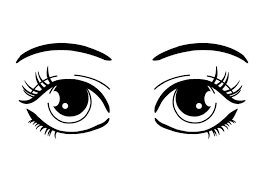 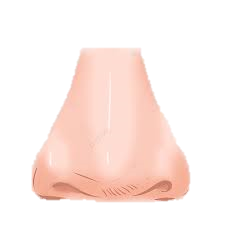 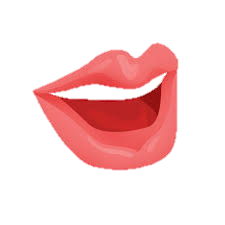 Bé hãy chọn bộ phận giúp ta có thể sờ, cầm, nắm
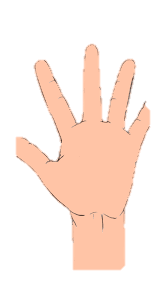 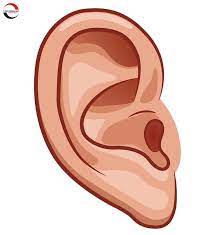 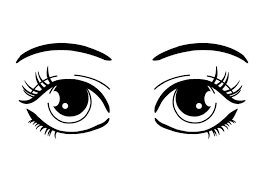 Bé hãy chọn bộ phận có chức năng giúp chúng ta ăn uống, nói chuyện
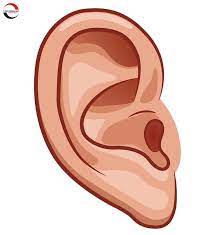 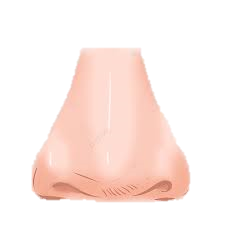 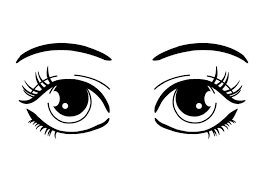 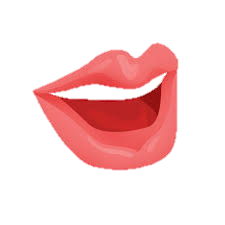 Bé hãy tìm bóng tương ứng với bộ phận giúp ta ngửi được mùi hương
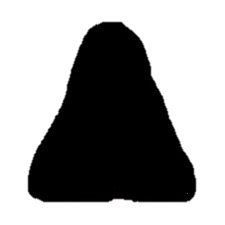 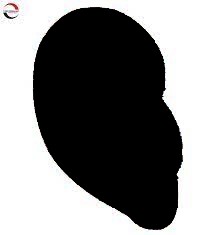 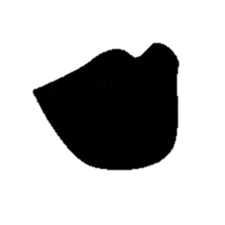 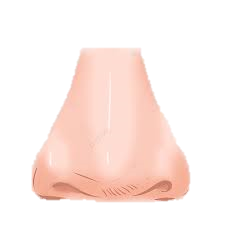 Bé hãy tìm bóng tương ứng với các bộ phận
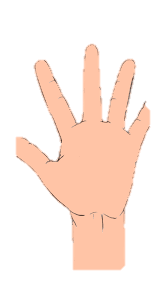 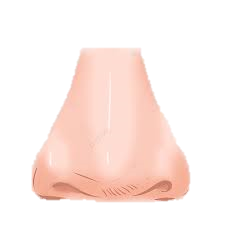 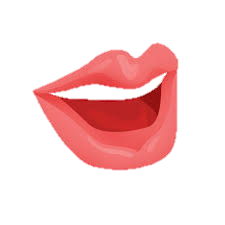 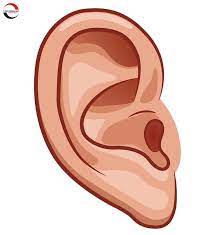 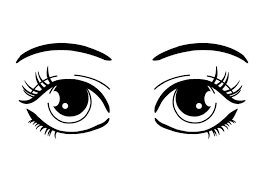 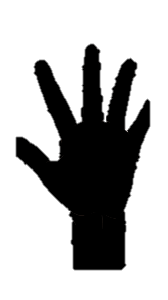 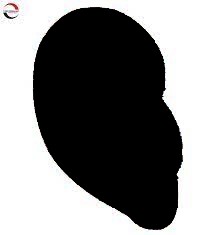 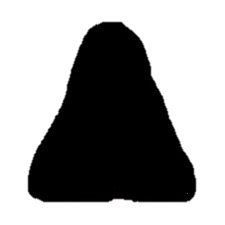 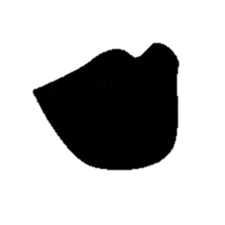 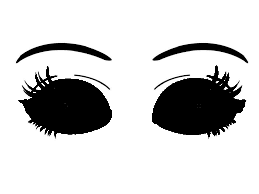